Templad PowerPoint
Gwasanaeth ar Mis Hanes Pobl Ddu ar gyfer:

CA2

Rydym yn anwybyddus bod y dysgu gorau yn diwgydd pan mae gwersi wedi’i addasu i anghenion unigryw y plant neu pobl ifanc ym mhob un dosbarth. Dyna pham yr ydym wedi creu y templad PowerPoint yma y gallwch chi olygu. Rydych yn rhydd i addasu’r templad yma i siwtio’ch lleoliad addysgu neu i adio templad eich ysgol neu coleg i’r cefnidr. 

Stonewall
Mae’r adnodd yma wedi ei gynhyrchu gan Stonewall, elusen sydd wedi ei leoli yn y DU ac sy’n sefyll dros rhyddid, ecwiti, a potensial pob person lesbiaidd, hoyw, deurhywiol, traws, cwîar, cwestiynu ac ace (LHDT+).

Yn Stonewall, dychmygwn byd ble all pobl LHDTC+ ym mhobman byw bywydau llawn. Cawsom ein sefydlu yn Llundain yn 1989, ac yn awr rydym yn gweithio ym mhob wlad y DU a rydym wedi sefydlu partneriaethau ar draws y byd. Dros y tair degawd diwethaf, rydym wedi creu newidiadau trawsffurfiedig ym mywydau pobl LHDTC+ yn y DU, gan helpu ennill hawliau hafal o ran priodas, cael plant, ac addysg cynwysiedig.

Mae ein ymgyrchoedd yn creu newidiadau positif i’n cymunedau, ac mae ein rhaglenni newid cynaliadwy a grymusrwydd yn sicrhau bod pobl LHDTC+ yn gallu ffynnu trwy gydol ein bywydau. Rydym ni’n sicrhau bod y byd yn clywed ac yn dysgu o’n cymunedau, ac bod ein gwaith ni wedi ei seilio yn tystiolaeth ac arbenigedd.

Mae Stonewall yn falch i ddarparu wybodaeth, cefnogaeth a cyngor ar cynwysedd LHDTC+; gweithio tuag at byd ble yr ydym i gyd yn rhydd i fyw. Nid yw hyn yn gyfystirio cyngor gyfreithiol, ac nid ydy’n bwriadu cymryd lle cyngor gyfreithiol ar unrhyw pwnc.

Rhif Elusen Gofrestredig 1101255 (Lloegr a Cymru) a SC039681 (Yr Alban)
[Speaker Notes: Visit our website for the lesson plan to accompany this PowerPoint.]
Opening title slide
Mis Hanes Pobl ddu
[Speaker Notes: Mae hwn yn wasanaeth ar gyfer disgyblion Cyfnod Allweddol 2. Ewch i’n gwefan www.stonewall.cymru i weld gwasanaeth tebyg ar gyfer disgyblion iau neu ddisgyblion oed uwchradd. Mae fersiynau o’r gwasanaeth yma ar gael ar gyfer plant a phobl ifanc sydd â ADY hefyd.]
Divider slide 2
Beth yw Mis Hanes Pobl Ddu?
?
?
?
?
[Speaker Notes: Gofynnwch i’r disgyblion a ydyn nhw wedi clywed am Fis Hanes Pobl ddu o’r blaen. Pam gallai fod ei angen?

Esboniwch fod hanes pobl ddu ym Mhrydain ac ar draws y byd yn cael ei anwybyddu. Mae hynny’n cynnwys ei fod yn cael ei anwybyddu mewn ysgolion. Y rheswm am hynny yw bod rhai pobl yn meddwl nad yw bywydau a straeon pobl ddu yn bwysig. Rydyn ni’n gwybod bod hynny’n anghywir a bod stori pawb yn bwysig. Dyna pam rydyn ni’n dathlu Mis Hanes Pobl Ddu. Mae hwn yn amser gwych i ddathlu rhai pobl ddu anhygoel o’n hanes. A dyna’n union beth rydyn ni’n mynd i fod yn ei wneud yn y gwasanaeth yma.]
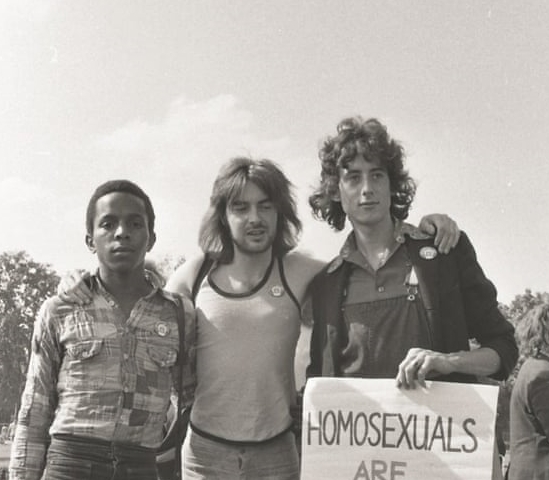 Quote and image slide 1
Ted Brown
Pa gliwiau yn y llun sy’n dweud wrthon ni pwy yw Ted a pham ei bod hi’n bwysig ein bod ni’n dysgu amdano?
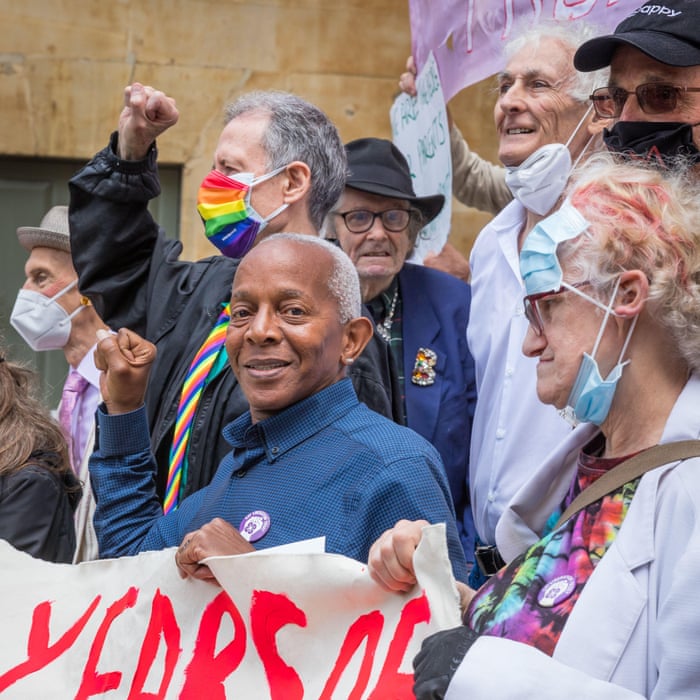 [Speaker Notes: Cyflwyno Ted Brown – o’r lluniau, a yw’r disgyblion yn gallu gweld unrhyw gliwiau sy’n dangos pam ei fod yn enwog?]
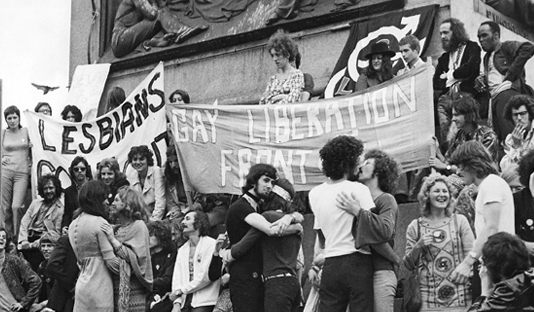 Ted Brown
Rhagor o gliwiau o ddigwyddiad y gwnaeth Ted helpu i’w drefnu.
Quote and image slide 1
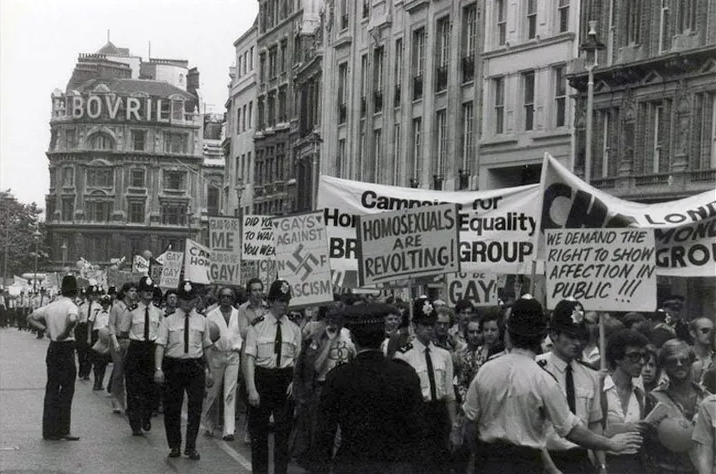 [Speaker Notes: Dangoswch ragor o gliwiau i’r disgyblion o ddigwyddiad mawr y gwnaeth Ted helpu i’w drefnu. A oes unrhyw gliwiau am y math o ddigwyddiad oedd hwn?]
Ted Brown
Un o aelodau cynnar y Ffrynt Rhyddhad Hoyw.
Yn 1972, chwaraeodd ran yn trefnu’r orymdaith Pride LHDTC+ gyntaf yn Llundain.
Roedd gorymdaith drwy Lundain, ac yna cafwyd protest gusanu ar Sgwâr Trafalgar.
Quote and image slide 1
[Speaker Notes: Cyflwyno Ted Brown – roedd Ted yn un o aelodau cynnar mudiad o’r enw y Ffrynt Rhyddhad Hoyw, sef mudiad a oedd yn ymgyrchu dros driniaeth deg a chyfartal i bobl LHDTC+ ym Mhrydain. Cynhaliwyd yr Orymdaith Pride gyntaf ym Mhrydain yn 1972 a oedd yn cynnwys protest gusanu ar Sgwâr Trafalgar – helpodd Ted i drefnu hon yn ogystal â nifer o orymdeithiau a phrotestiadau eraill. Ted oedd un o’r ychydig bobl ddu yn yr orymdaith – nid am nad oedd llawer o bobl ddu yn LHDTC+, ond oherwydd fod pobl ddu LHDTC+ yn profi (ac yn dal i brofi) hiliaeth yn ogystal â homoffobia, deuffobia a thrawsffobia, sy’n ei gwneud hi’n fwy dychrynllyd byth mynd i brotest gyhoeddus.]
Ydych chi wedi clywed am orymdaith Pride LHDTC+?
Infographic slide - style 1
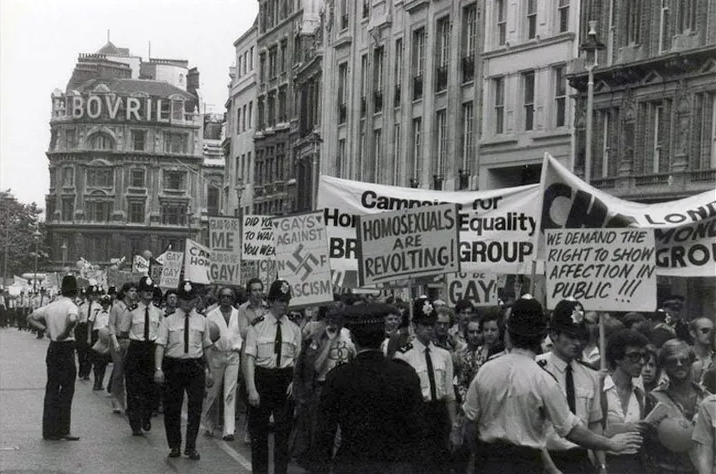 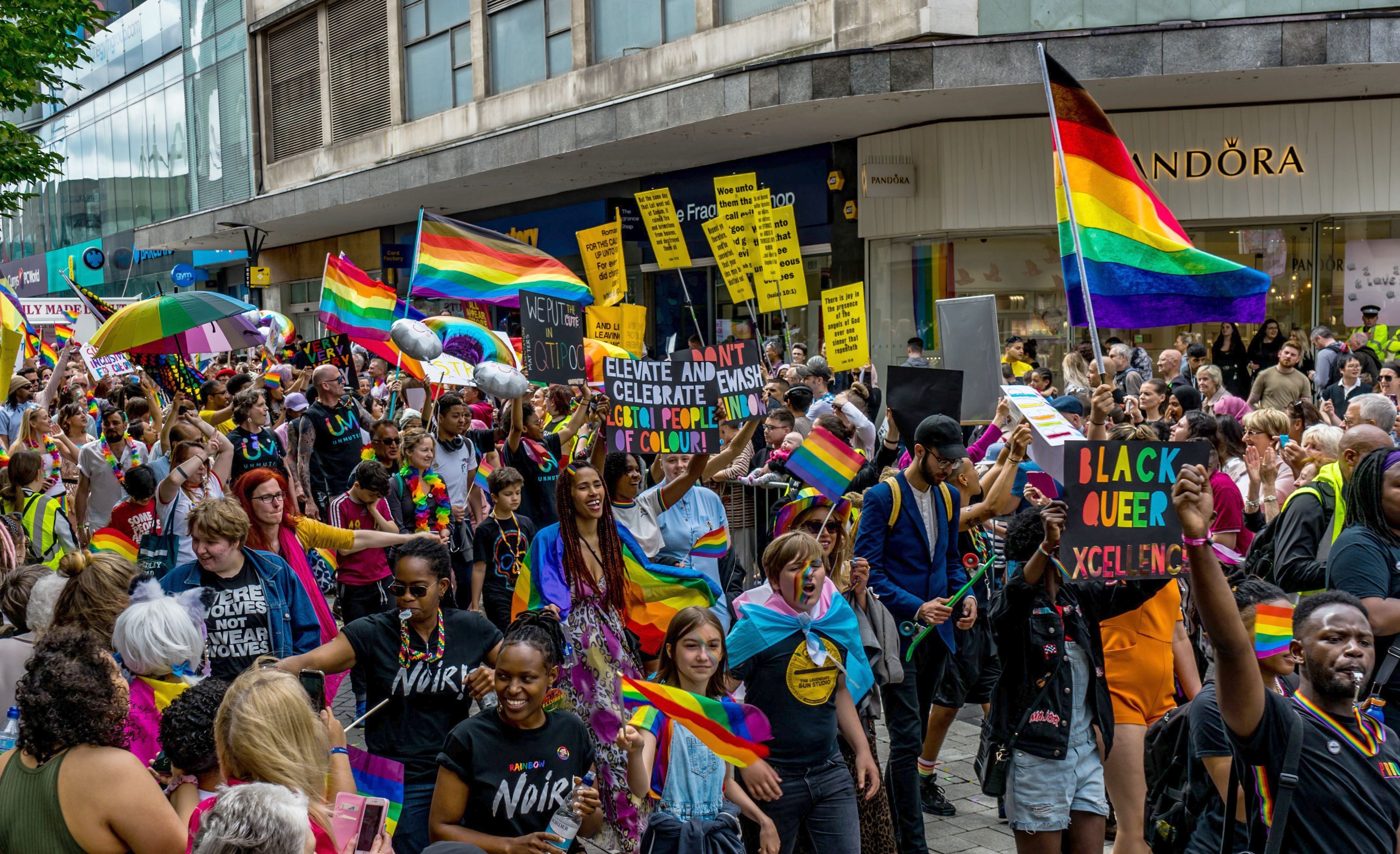 Llundain, 1972
Birmingham, 2019
[Speaker Notes: Gofynnwch i’r disgyblion os ydyn nhw wedi clywed am Pride LHDTC+. Beth yw Pride?

Esboniwch y sefyllfa yn 1972:
• Roedd bod yn LHDTC+ yn cael ei ystyried yn salwch – erbyn hyn mae pobl yn sylweddoli bod rhai pobl yn LHDTC+, ac mae hynny’n iawn.
• Doedd dim deddfau yn erbyn gwahaniaethu homoffobaidd, deuffobaidd a thrawsffobaidd
• Roedd homoffobia, deuffobia a thrawsffobia yn gyffredin (ac mae’n dal i fod, yn anffodus)
• Doedd dim hawl gan bobl LHDTC+ i briodi, ac roedd pobl yn edrych lawr ar bobl fyddai’n cael plant
• Roedd dynion hoyw yn profi aflonyddu gan yr heddlu yn rheolaidd – roedd hyn yn digwydd i bobl ddu hefyd. (Mae gwybodaeth gefndir i athrawon ar gael yn: https://www.crimeandjustice.org.uk/sites/crimeandjustice.org.uk/files/096272506 08553116.pdf ac https://galop.org.uk/about/history/)

Gofynnwch i’r disgyblion pam y gallai fod angen Pride LHDTC+ o hyd.

Gwnewch yn siŵr eich bod wedi trafod y canlynol:
• Mae pobl LHDTC+ yn aml yn dal i gael eu trin yn annheg yn y gwaith, yn y byd addysg ac yn y gymuned.
• Mae gwledydd o hyd lle mae’n anghyfreithlon bod yn LHDTC+ ac lle nad oes hawl gan bobl LHDTC+ i briodi a chael plant.]
Pwy yw’r Ffrynt Rhyddhad Hoyw?
Quote and image slide 2
Cynhaliodd y Ffrynt Rhyddhad Hoyw eu cyfarfod cyntaf ym Mhrydain yn 1970, ar ôl cael eu hysbrydoli gan Derfysgoedd Stonewall yn 1969.
Cynhalion nhw eu protest gyntaf yn 1970 ac roedd y mudiad yn cael ei redeg gan bobl oedd yn cwrdd yn y Mangrove, sef bwyty Caribïaidd yn Llundain.
Cafodd y Ffrynt Rhyddhad Hoyw eu hysbrydoli gan y Black Panthers ac roedd ganddyn nhw gysylltiadau â nhw.
[Speaker Notes: Esboniwch yn gyflym pwy oedd y Ffrynt Rhyddhad Hoyw.

• Cynhaliodd y Ffrynt Rhyddhad Hoyw eu cyfarfod cyntaf yng ngwledydd Prydain yn 1970, ar ôl cael eu hysbrydoli gan Derfysgoedd Stonewall yn 1969.
• Cynhalion nhw eu protest gyntaf yn 1970 ac roedd y mudiad yn cael ei redeg gan bobl oedd yn cwrdd yn y Mangrove, sef bwyty Caribïaidd yn Llundain.
• Cafodd y Ffrynt Rhyddhad Hoyw eu hysbrydoli gan y Black Panthers ac roedd ganddyn nhw gysylltiadau â nhw hefyd – roedd y Black Panthers yn cynnal cyfarfodydd yn y Mangrove hefyd.]
Infographic slide - style 1
Pwy gyrhaeddodd yn gyntaf?
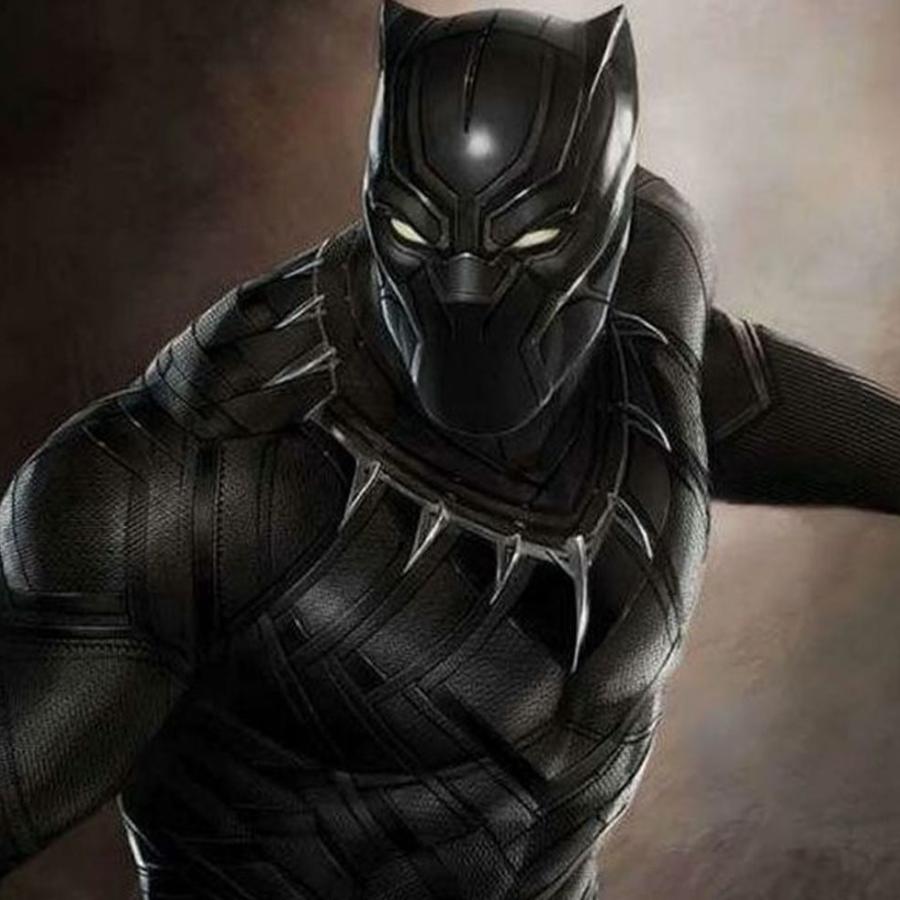 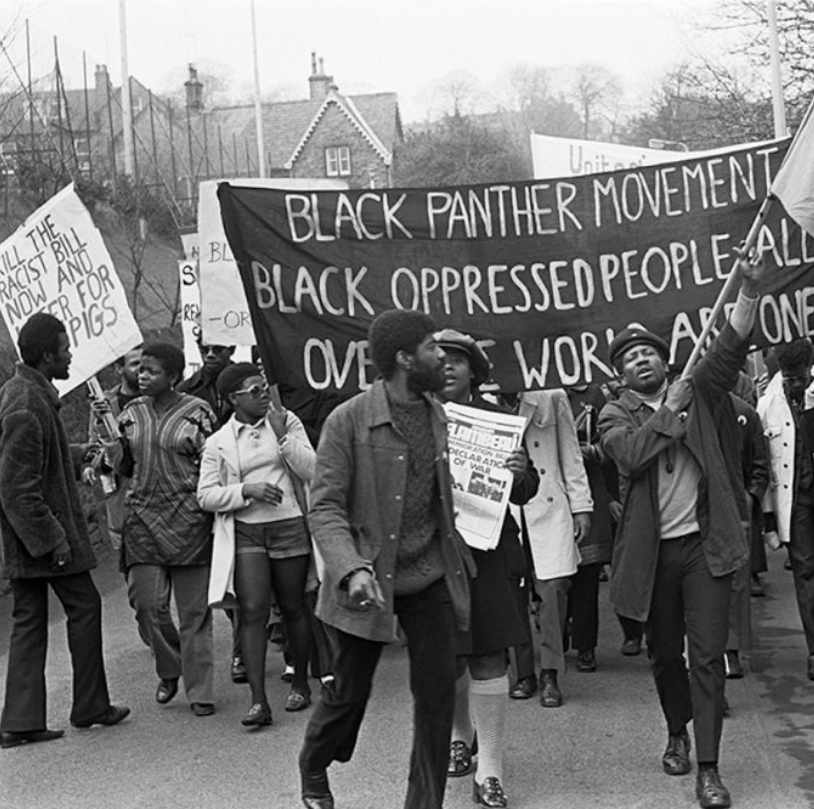 Y Black Panther
Y Black Panthers
[Speaker Notes: Y Black Panthers gyrhaeddodd yn gyntaf! Credir bod y bobl a ddyfeisiodd y cymeriad Marvel Black Panther wedi cael eu hysbrydoli gan logo’r Black Panthers.]
Pwy oedd y Black Panthers?
Quote and image slide 2
Mudiad gwleidyddol oedd yn cael ei arwain a’i redeg gan bobl ddu.
Roedden nhw’n protestio yn erbyn hiliaeth ac aflonyddwch gan yr heddlu.
Roedden nhw’n darparu brecwast am ddim i blant, yn cynnal canolfannau addysg a chlinigau iechyd.
[Speaker Notes: Esboniwch pwy oedd y Black Panthers.

• Mudiad gwleidyddol oedd yn cael ei arwain a’i redeg gan bobl ddu a sefydlwyd yn yr Unol Daleithiau yn 1966, gyda changhennau ledled y byd.
• Roedden nhw’n ymgyrchu ac yn protestio yn erbyn hiliaeth ac aflonyddwch gan yr heddlu. Er enghraifft, trefnwyd protestiadau gan y Black Panthers yn Llundain yn erbyn aflonyddwch gan yr heddlu.
• Fe wnaethon nhw sefydlu mentrau cymunedol fel darparu brecwast am ddim i blant, rhaglenni addysg, a chlinigau iechyd.]
Infographic slide - style 1
Pam roedd angen y Black Panthers?
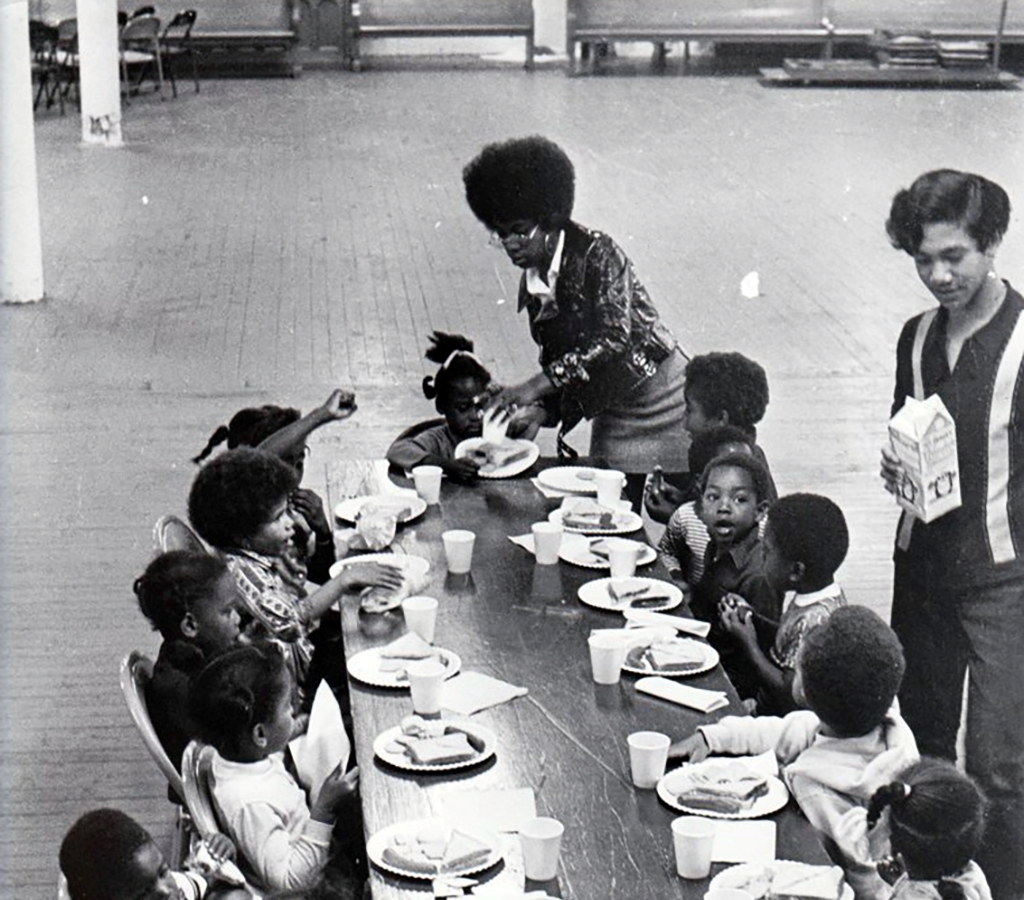 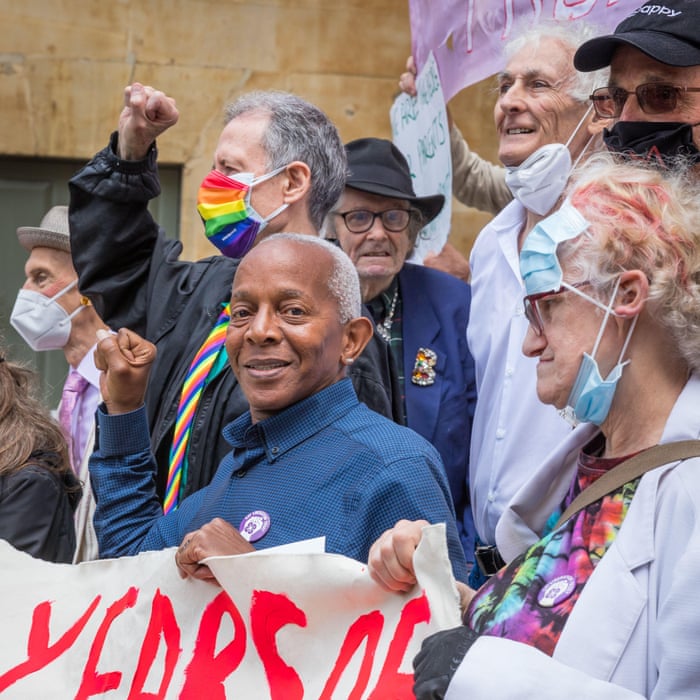 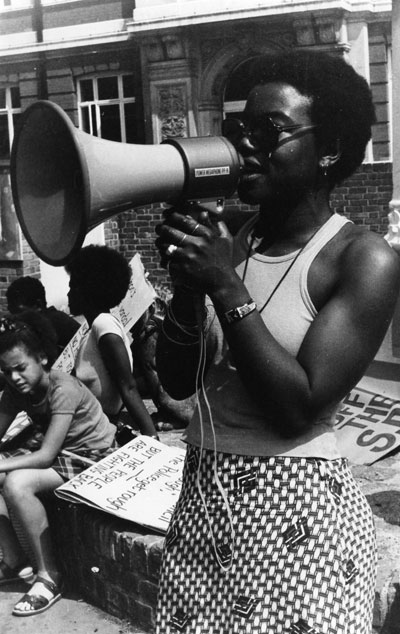 Beth yw hiliaeth?
[Speaker Notes: Gofynnwch i’r disgyblion feddwl pam y gallai fod angen y Black Panthers. Beth yw hiliaeth?

Esboniwch mai hiliaeth yw’r term am drin pobl yn annheg ar sail lliw eu croen.

Gwnewch yn siŵr eich bod wedi trafod:
• Yn y gorffennol, roedd hiliaeth yn broblem eang, ac roedd hyn yn cynnwys hiliaeth gan gyrff cyhoeddus fel yr heddlu a’r llywodraeth.
• Roedd hiliaeth yn effeithio ar ansawdd yr addysg roedd Pobl o Liw yn ei derbyn, a sut roedden nhw’n cael eu trin mewn ysgolion – felly dyna pam oedd angen rhaglenni addysg 
• Doedd plant ddim yn dysgu am hanes pobl ddu yn yr ysgol 
• Roedd hiliaeth yn effeithio ar y swyddi roedd modd i bobl eu cael a faint o arian roedden nhw’n ei ennill – felly dyna pam roedd angen pethau fel brecwast am ddim i blant 
• Nid oedd systemau gofal iechyd, yn enwedig yn yr Unol Daleithiau, yn diwallu anghenion penodol pobl ddu – ac yn yr Unol Daleithiau, doedd pobl yn aml ddim yn gallu fforddio talu am driniaeth.
 
Gofynnwch i’r disgyblion a oes angen gwneud gwaith gwrth-hiliaeth o hyd.

Gwnewch yn siŵr eu bod nhw’n deall bod angen!
Mae Pobl o Liw yn dal i wynebu hiliaeth yn eu bywydau bob dydd – gan bobl ar y stryd, yn y gwaith ac ym myd addysg.
Mae Pobl o Liw yn dal i wynebu anghydraddoldebau o ran gofal iechyd, addysg a thai.

(Mae gwybodaeth gefndir i athrawon ar gael yn: https://library.oapen.org/handle/20.500.12657/22310)]
Byddwch fel Ted
Mae Ted Brown yn ymrwymedig i wneud y byd yn lle mwy teg.
Quote and image slide 1
Beth fyddwch chi’n ei wneud i wneud y byd yn lle mwy teg?
[Speaker Notes: Mae Ted Brown yn parhau i fod yn ymrwymedig i fynd i’r afael â phob math o anghyfiawnder, ond hiliaeth, homoffobia, deuffobia a thrawsffobia yn benodol. Mae am wneud y byd yn lle mwy teg.

Gofynnwch i’r disgyblion feddwl am beth fyddan nhw’n ei wneud yn eu bywydau bob dydd i herio gwahaniaethu.]